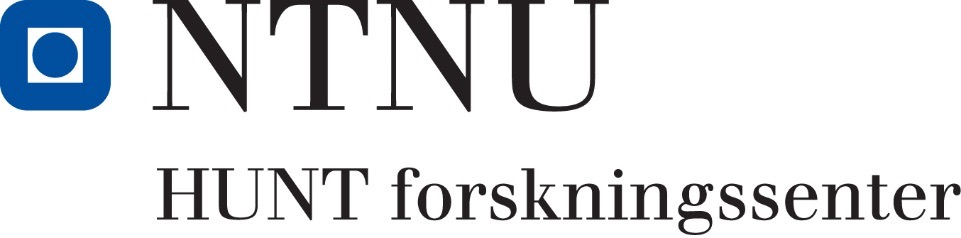 Ungdom og psykisk helse – vår tids utfordring
Arbeid for mennesker med nedsatt funksjonsevne – 
hvordan kan vi lykkes sammen?

FUNKSJONSHEMMEDES FELLESORGANISASJON TRØNDELAG
Scandic Hell, Stjørdal
21.04.2022
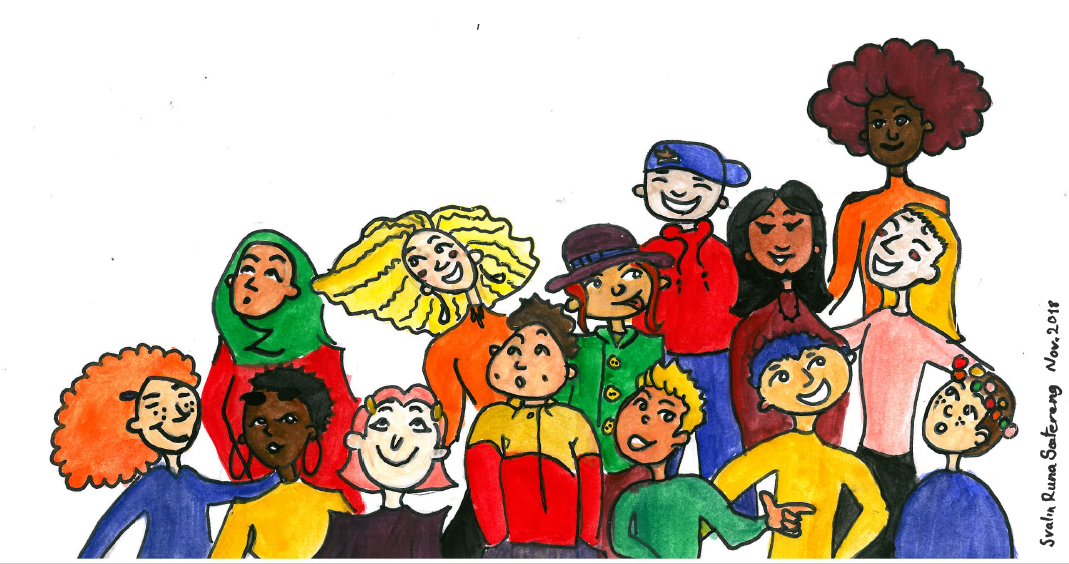 Kirsti Kvaløy
Professor
Leder Ung-HUNT
HUNT forskningssenter
https://www.ntnu.no/hunt
Institutt for samfunnsmedisin og sykepleie
NTNU
[Speaker Notes: Foreløpige]
Å satse på ungdom gir dobbel folkehelsegevinst
Livsstil og miljø i ungdomsårene påvirker helse senere i livet 
Påvirker også helsen til kommende generasjoner 
Gode helsevalg tidlig i livet kan derfor gi dobbel folkehelsegevinst
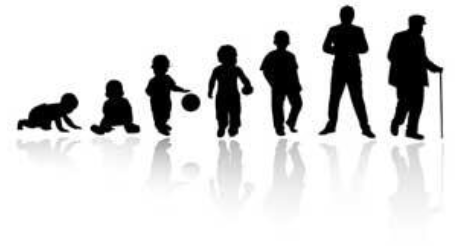 Miljøet påvirker helsen
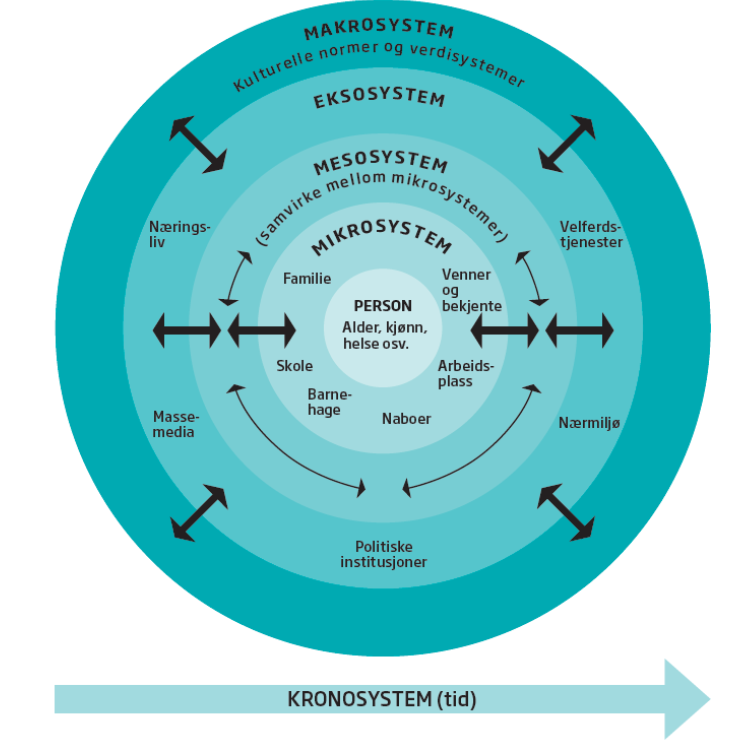 Bronfenbrenners utviklingsøkologiske modell (Bronfenbrenner, 2005)
[Speaker Notes: Miljø defineres i denne sammenhengen veldig bredt og som illustrert i figuren som individuelle livsstilsfaktorer, sosiale nettverk  og generelle sosioøkonomiske, kulturelle og miljømessige betingelser.]
Ungdomshelse
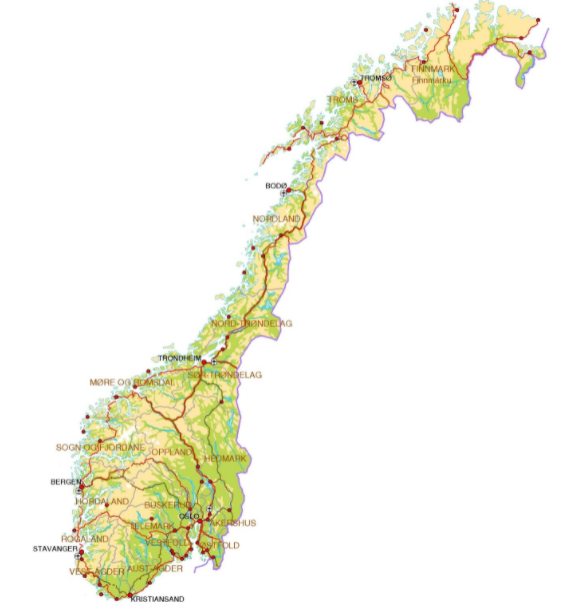 I Norge svært lav dødelighet og lav forekomst av alvorlige sykdommer. 
Likevel kan helsestatistikk skape bekymringer for utviklingen. 

Hva plager ungdom i dag? 
Hva kan utviklingstrekkene vi har sett de siste 20-30 årene skyldes?
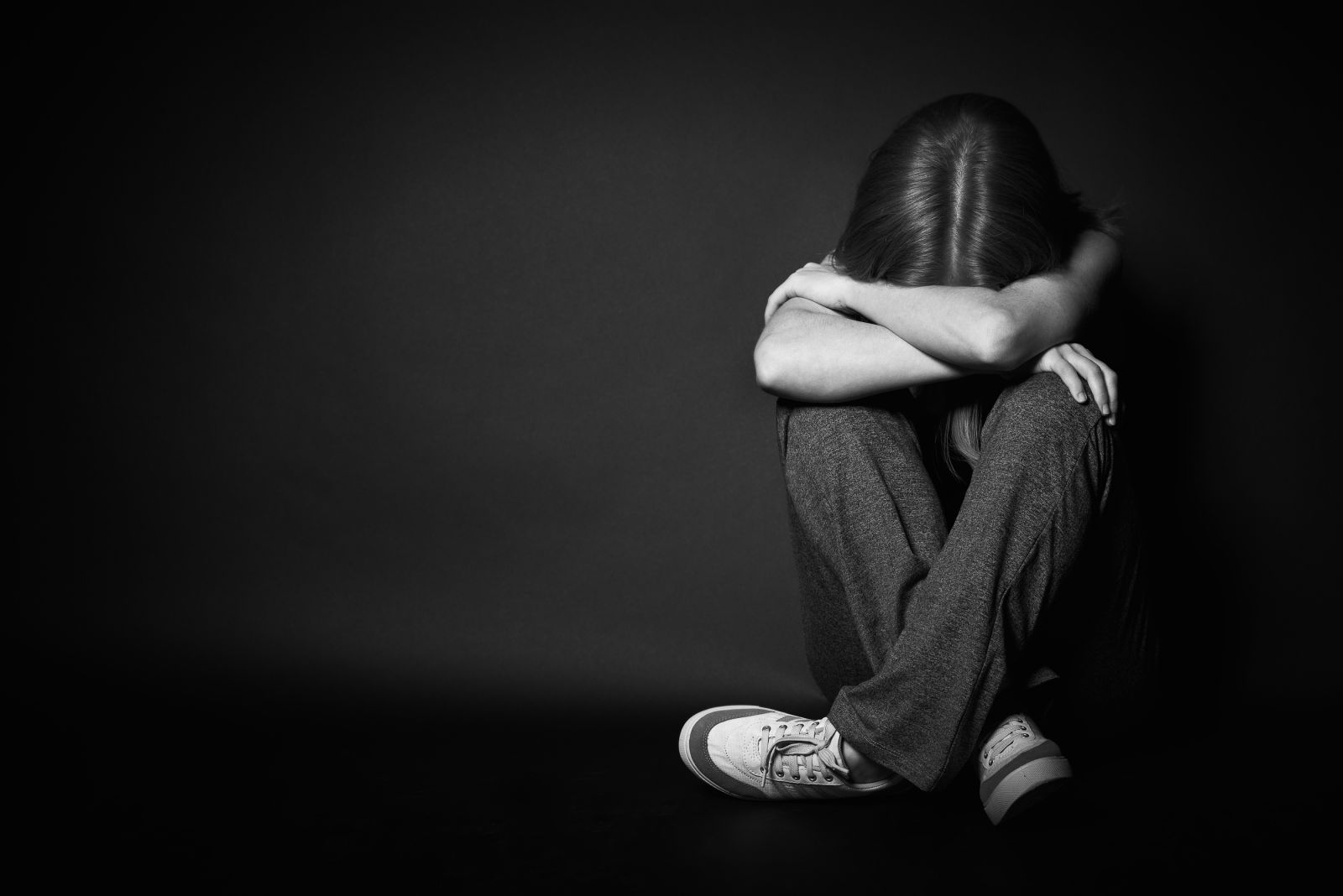 Bekymring rundt psykisk uhelse blant ungdom
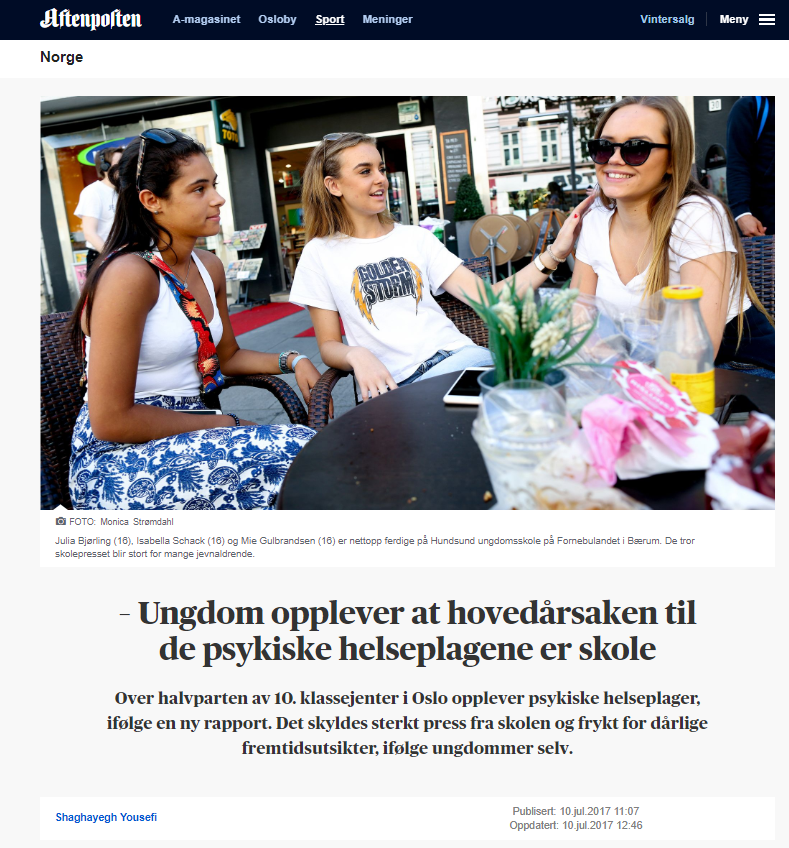 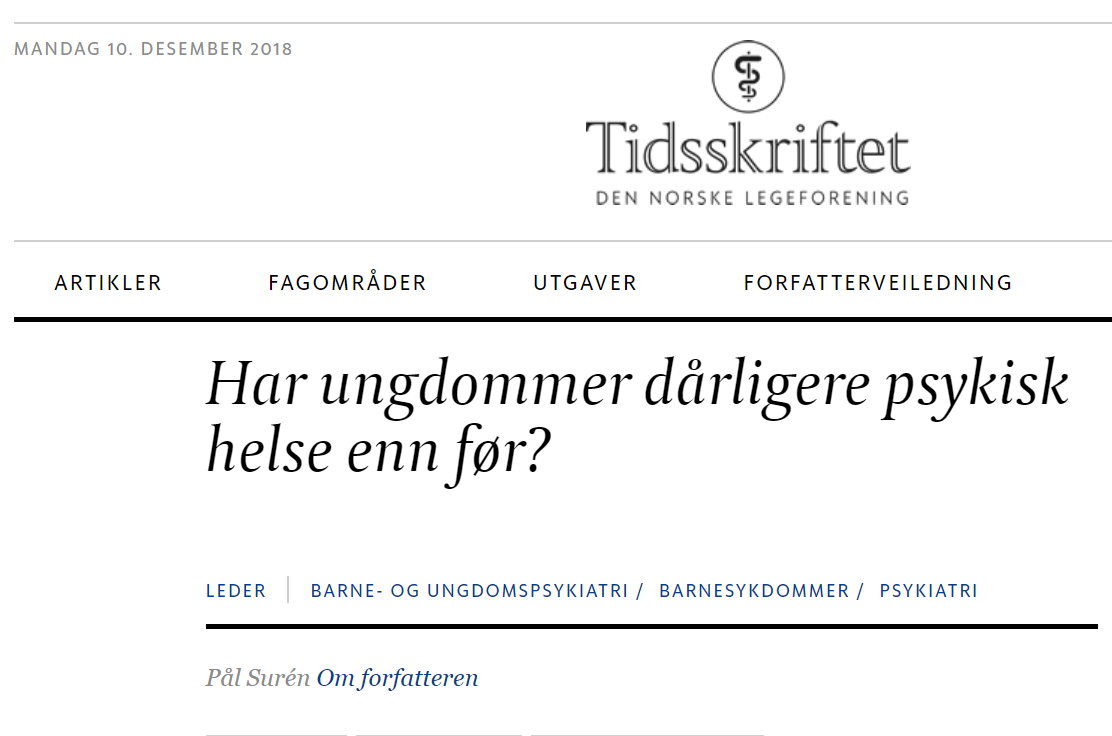 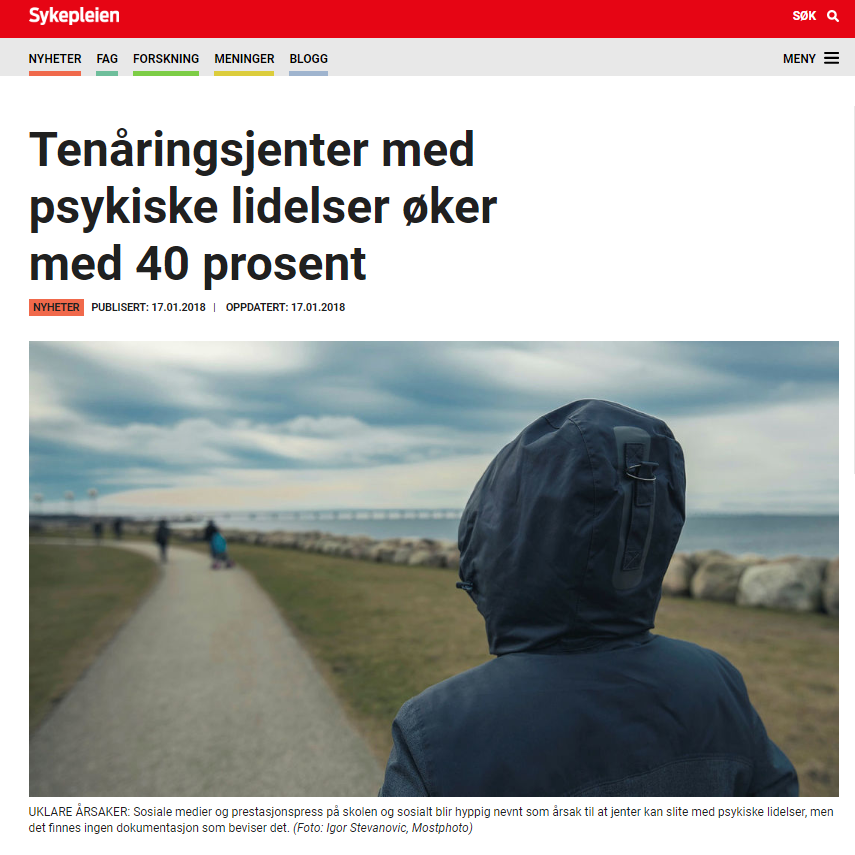 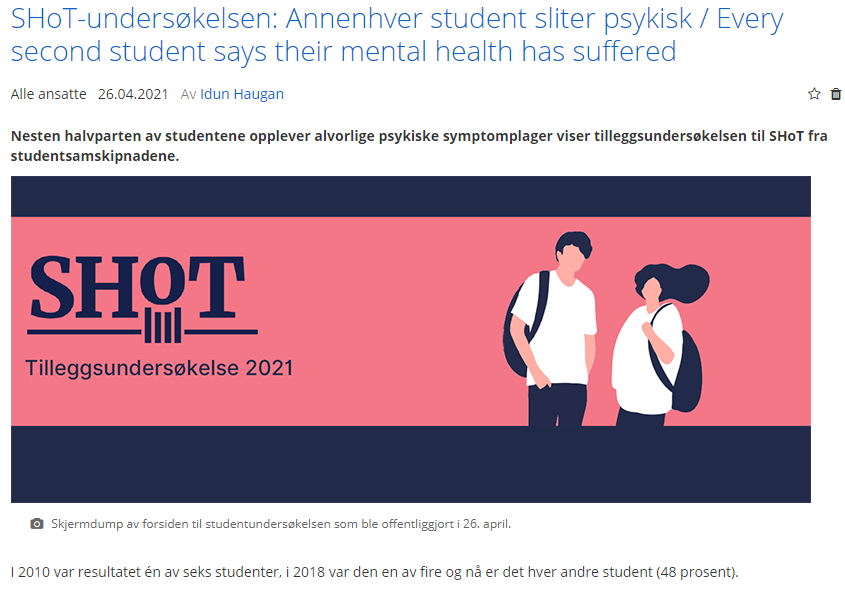 Globalt
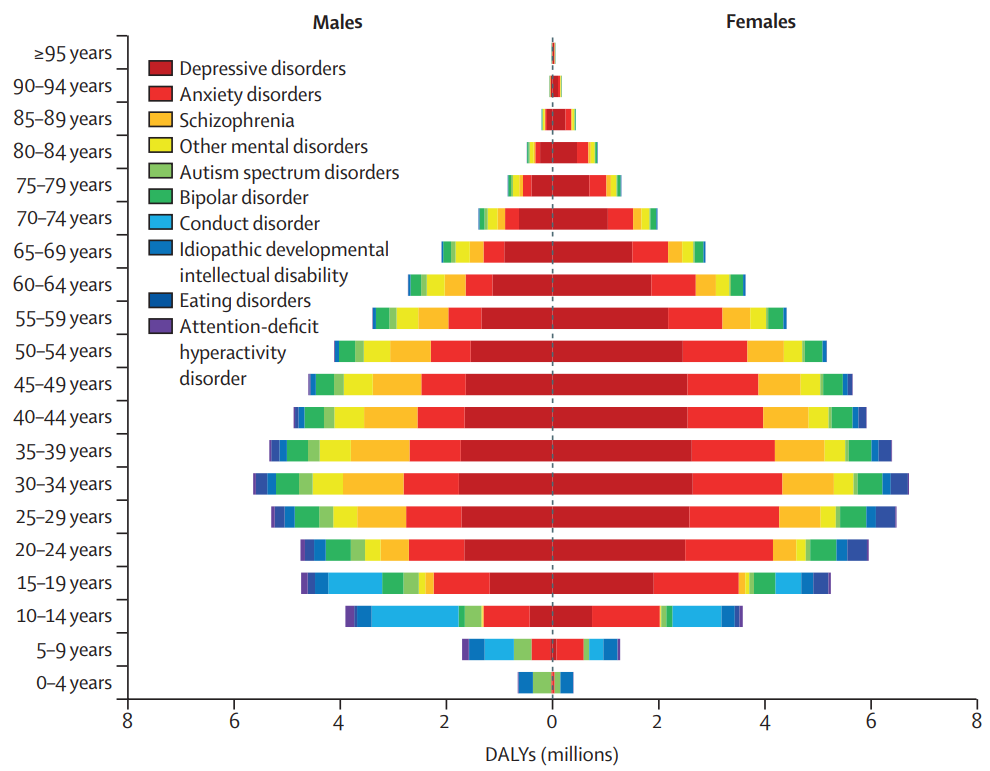 Figur – «Global burden of disease»
Basert på 204 land
DALY = «disability-adjusted life-years», dvs. mål i år på forskjellen mellom et liv med nedsatt funksjon og ikke.
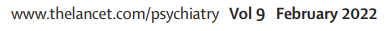 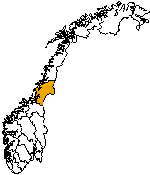 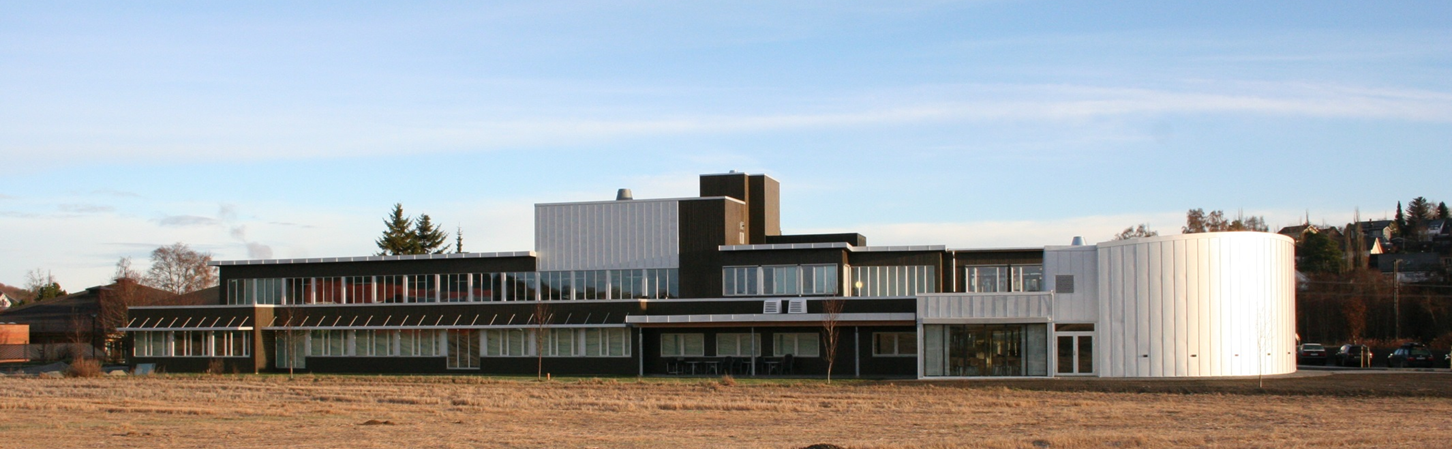 Levanger
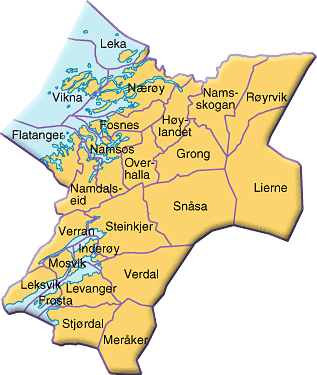 HUNT forskningssenter
Helseundersøkelsen i Trøndelag (HUNT)
HUNT forskningssenter i Levanger
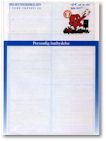 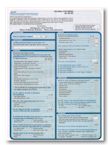 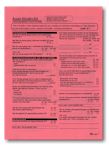 HUNT studien (1-4) 1984 - 2019
Befolkningsbasert 
Voksne (≥ 20 år)
Ungdom (13-19 år) – fra 1995-97
Omfattende spørreskjemaer 
Kliniske undersøkelse
Biologisk materiale (biobank)
HUNT studien
2021
Mai/Juni
2006-08
2017-19
1984-86
2000-01
1995-97
Ung-HUNT3 
(13-19 år)
8 200 (78%)
Ung-HUNT2 
(16-19 år)
2 427 (77%)
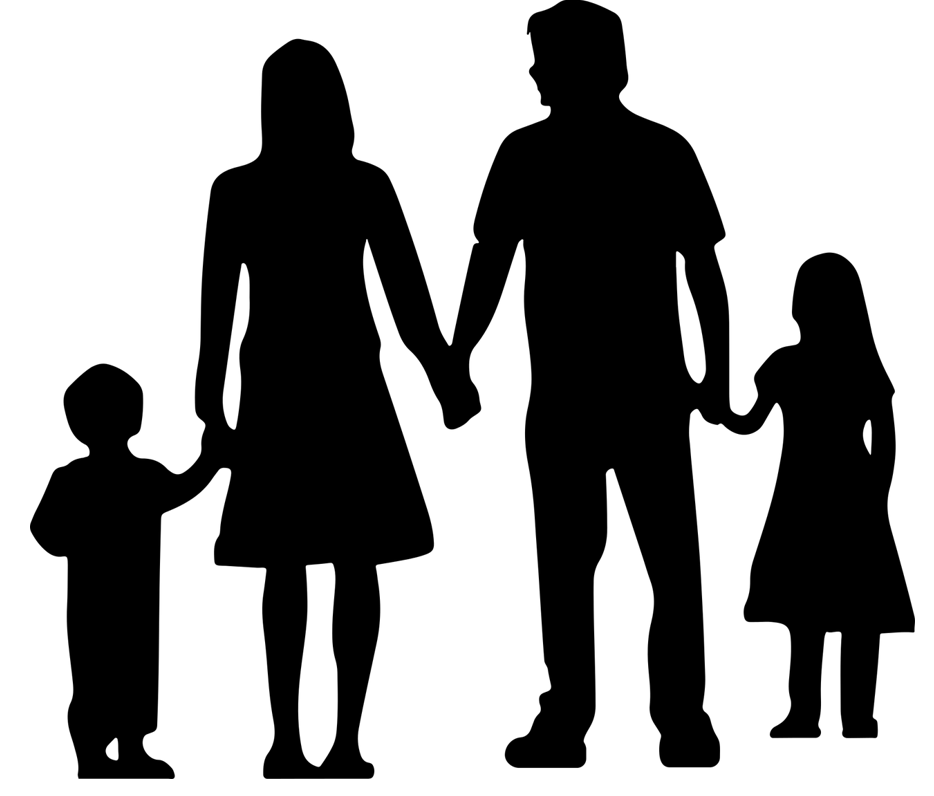 Ung-HUNT COVID 
(16+)

16-19 år:
4415 (35%)
Q
Langsgående oppfølging
Q
Q
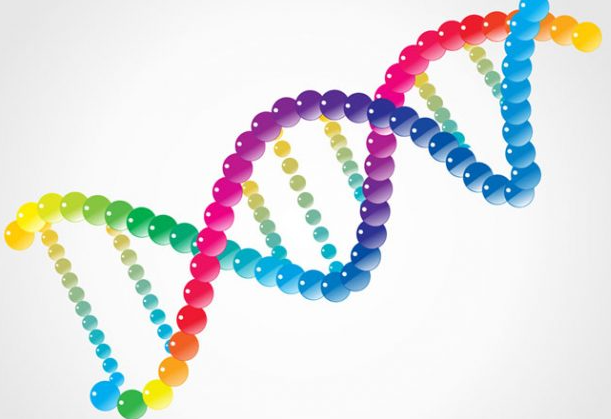 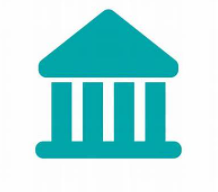 Ung-HUNT1 
(13-19 år)
8983 (95%)
Ung-HUNT4 
(13-19 år)
8 066 (76%)
HUNT3 (20+)
50 807 (54%)
HUNT4 (20+)
56 078 (54%)
HUNT COV (22+)
?? (??%)
HUNT2 (20+)
65 237 (70%)
HUNT1 (20+)
77 212 (89%)
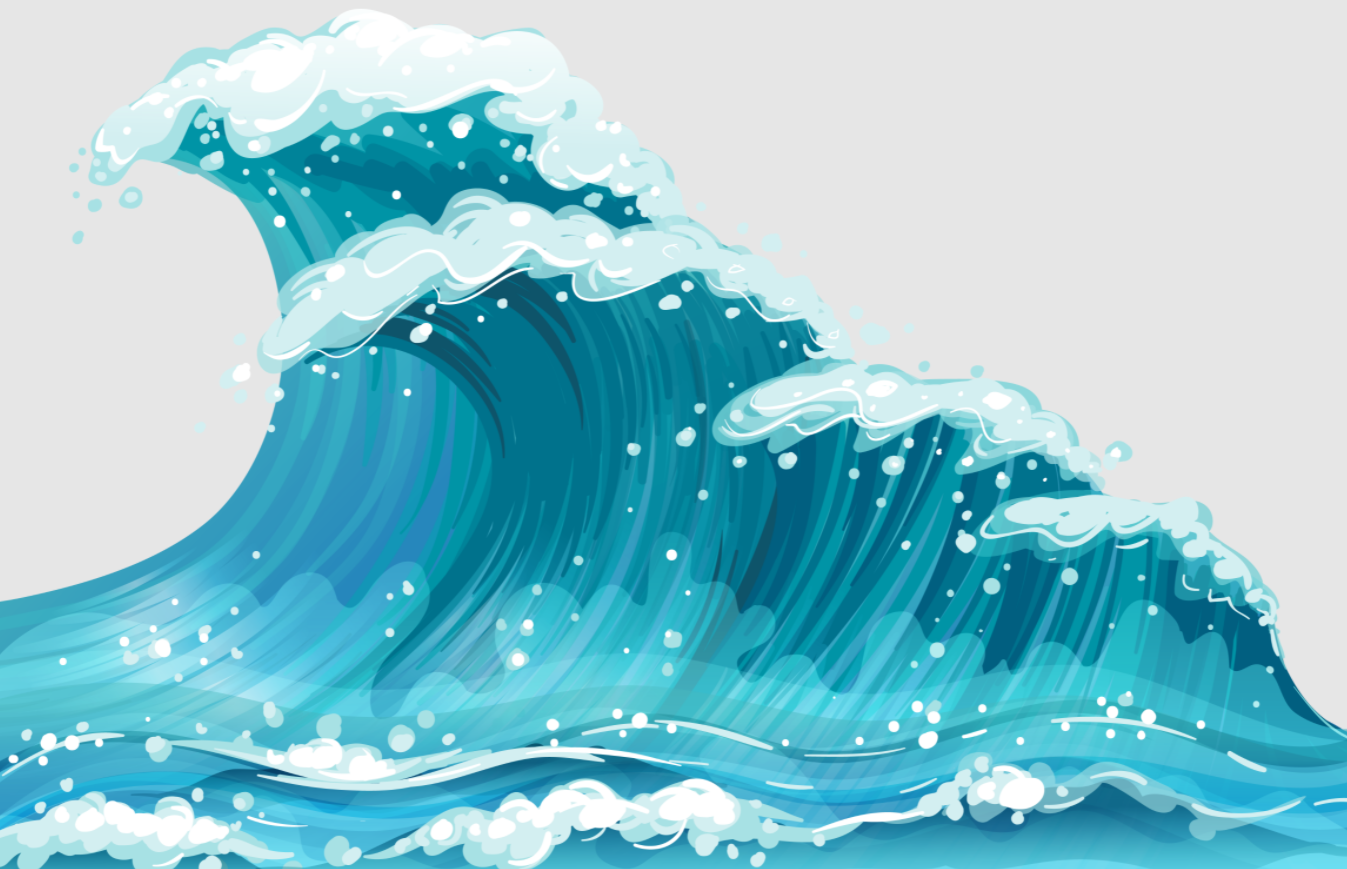 Q
Q
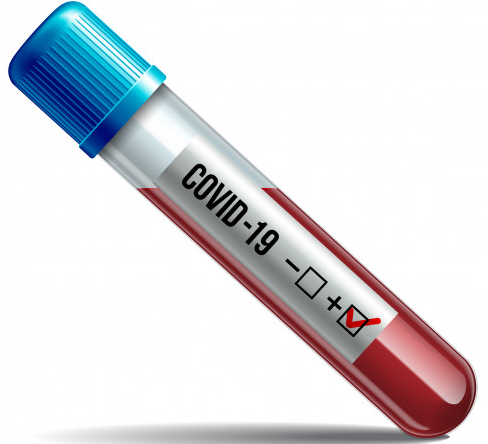 Q
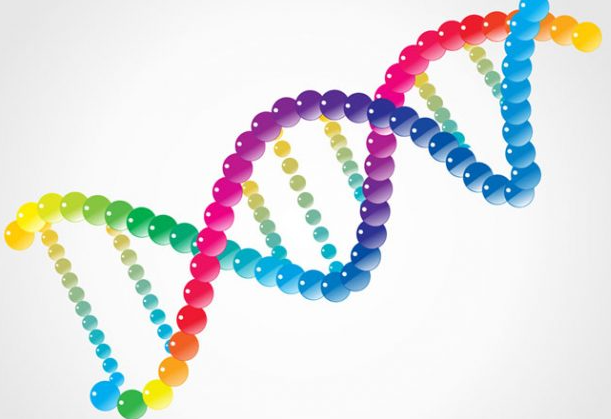 Q
Q
Q
Q
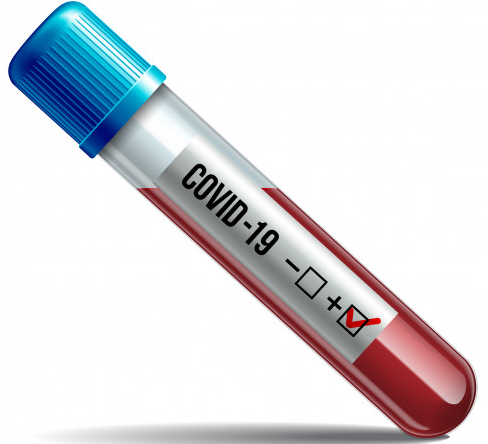 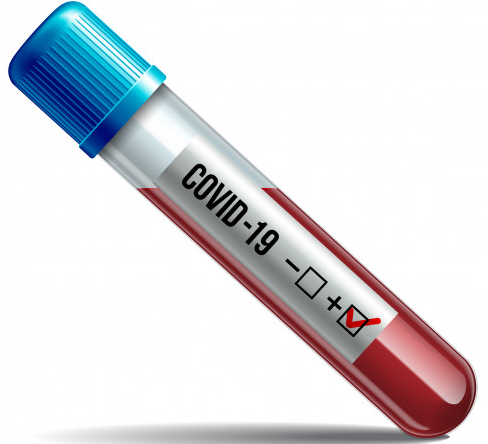 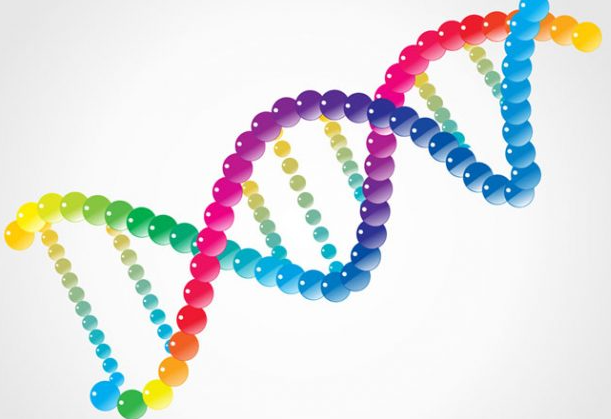 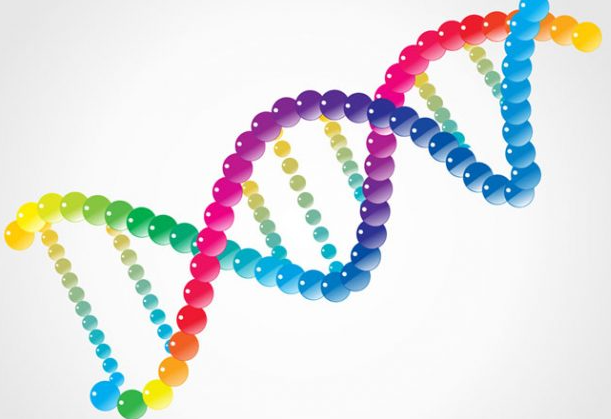 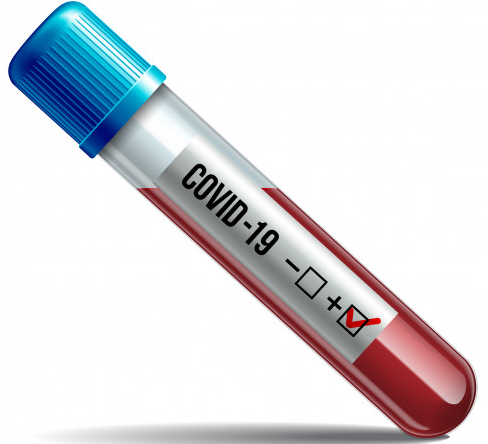 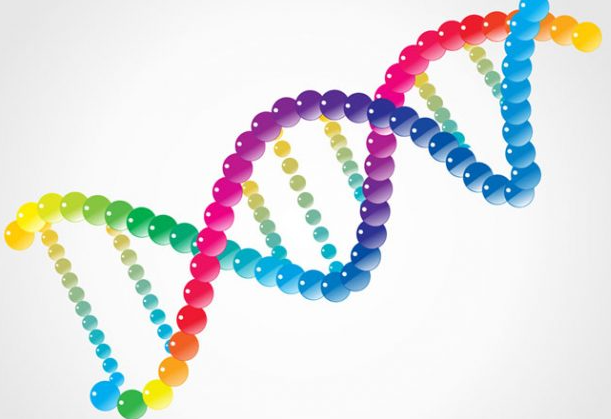 HUNT Cov Sør (21+)
?? (??%)
Q
HUNT4 Sør (18+)
106 000 (43%)
Q
Angst/depresjon (SCL-5)
Hopkins Symptom Check List (SCL-5). Validert kortversjon av SCL-25.
(SCL-10 i Ung-HUNT4)
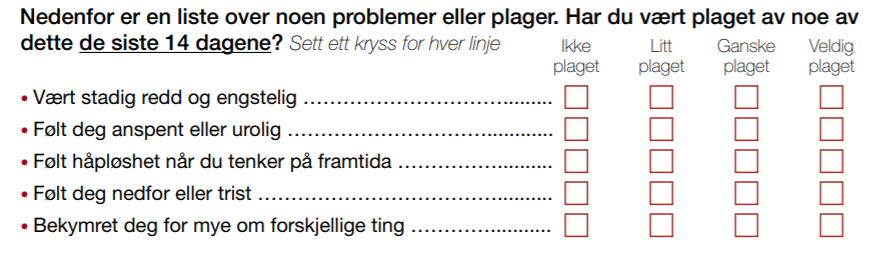 1              2              3            4
Symptomer på angst/depresjon (SCL-5 >2)
1995-97
2017-19
2006-08
1995-97
Psykiske helseplager – sosial gradient
Psykiske helseplager (%) etter familieinntekt
Ref: Trondheim kommune - Erik R Sund.
[Speaker Notes: Alder 18-67, aldersjustert]
Psykiske helseplager – sosial ulikhet
Psykiske helseplager (%) etter utdanningslengde
Ref: Trondheim kommune - Erik R Sund.
Psykiske helseplager – sosial gradient
Psykiske helseplager (%) etter yrkesdeltakelse
Ref: Trondheim kommune - Erik R Sund.
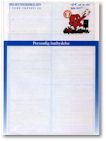 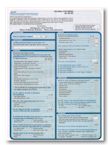 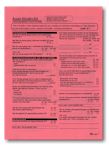 Spørsmål om funksjonshemming i Ung-HUNT
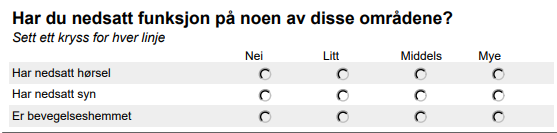 Selvrapportert funksjonshemming i Ung-HUNT(Er du funksjonshemmet på noen av disse måtene? middels/mye)
Symptomer på angst/depresjon hos funksjonshemmede i Ung-HUNT (Er du funksjonshemmet på noen av disse måtene? middels/mye)
Konsekvenser av trendene for unge
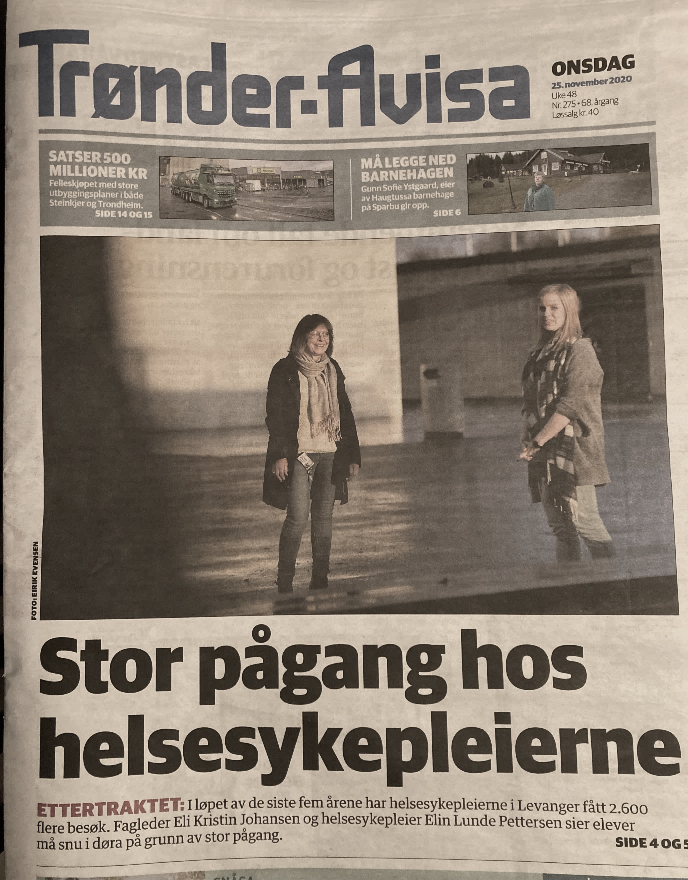 Stor økning i henvisninger til BUP
Økt ressursbruk i skolene/PPT
Økning i fastlegebruk for psykiske plager
Økning i psykofarmakabruk
Flere innleggelser med selvskading
Økt NAV-avhengighet
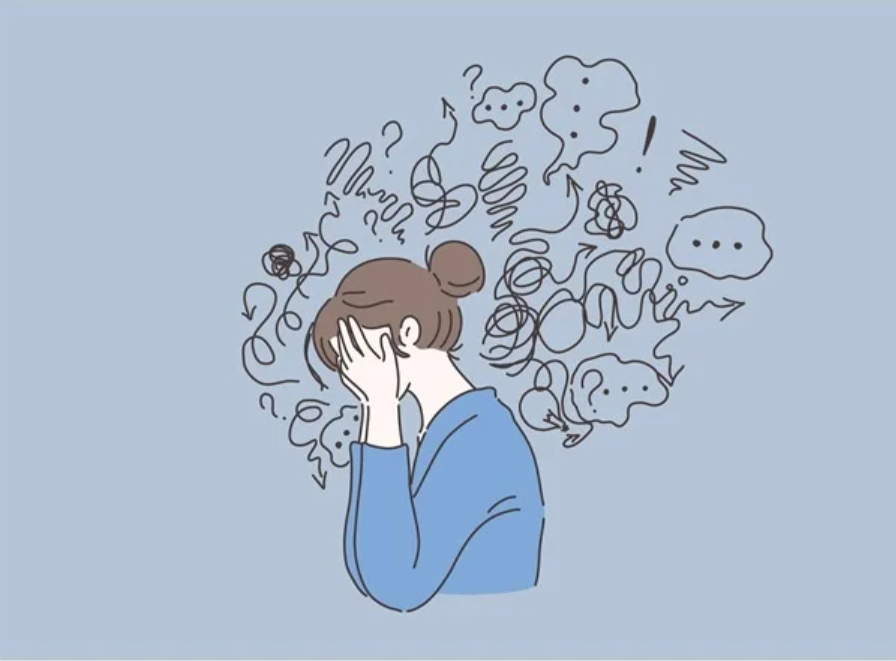 Årsaker?
Referanse: Vectorium / Shutterstock.com
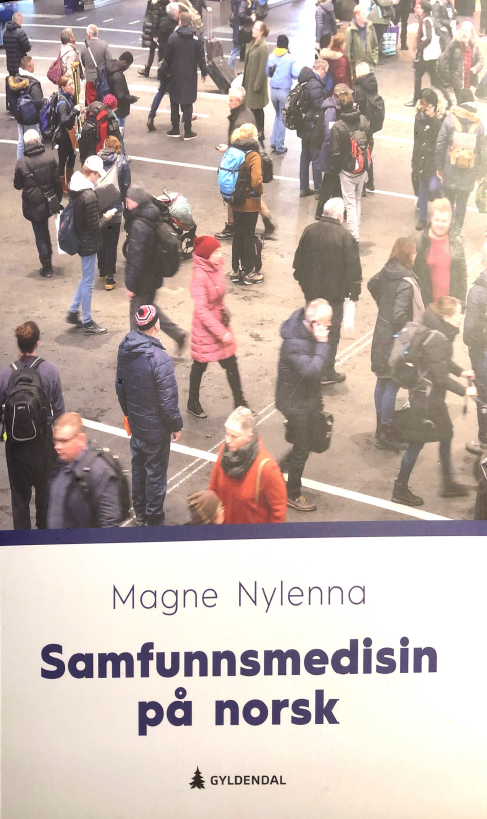 Samfunn og helse
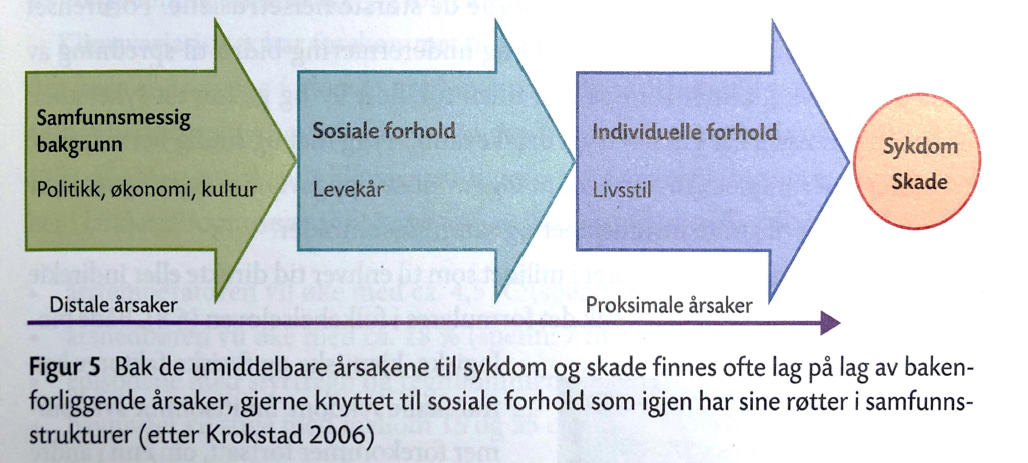 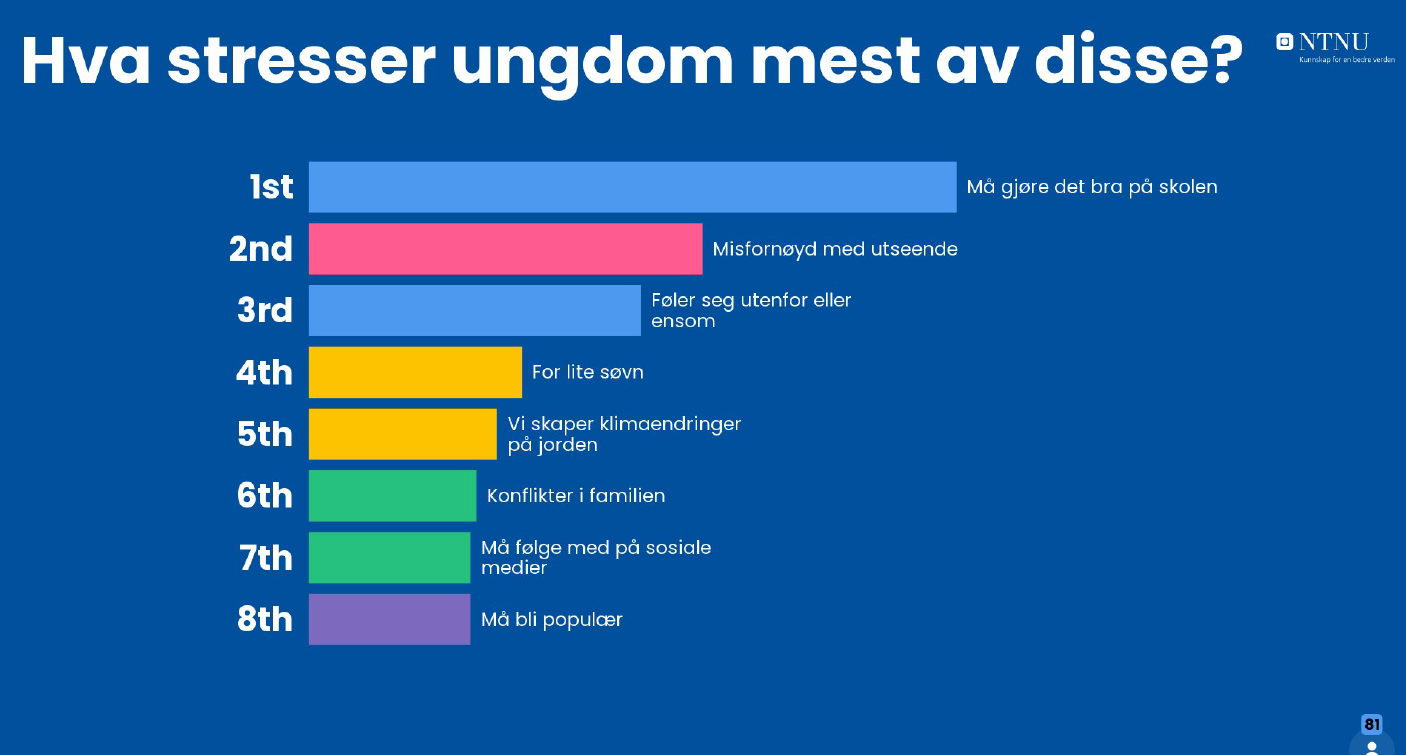 Mentimeter -undersøkelse på Inderøy VGS og ungdomsskole –ungdommene skulle prioritere mellom ulike alternative mulige årsaker.
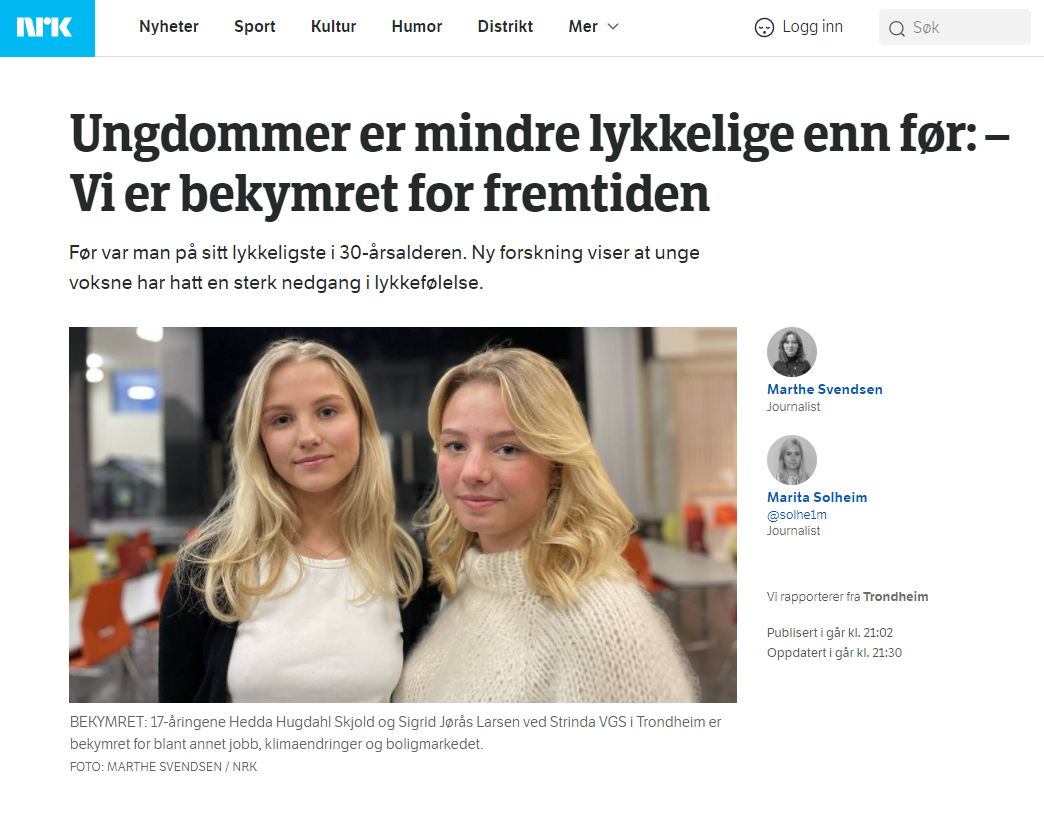 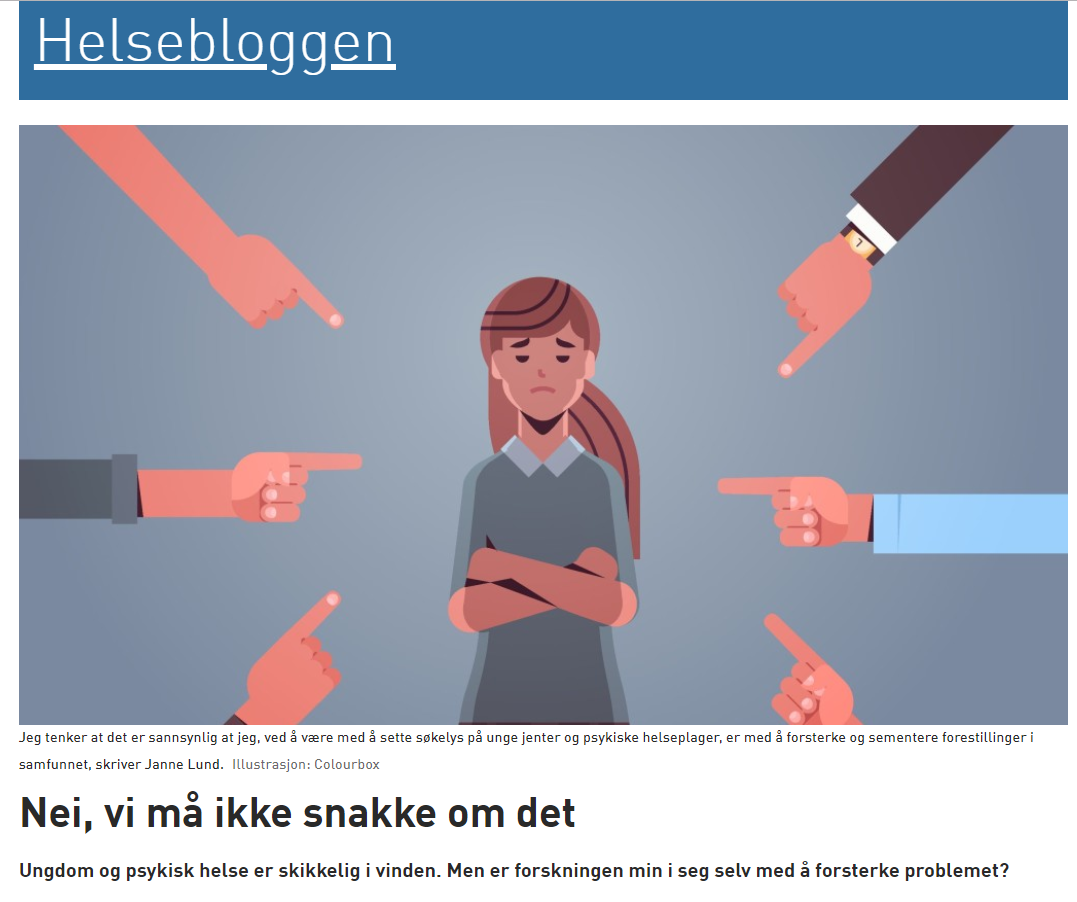 https://blogg.forskning.no/helsebloggen/nei-vi-ma-ikke-snakke-om-det/1621835
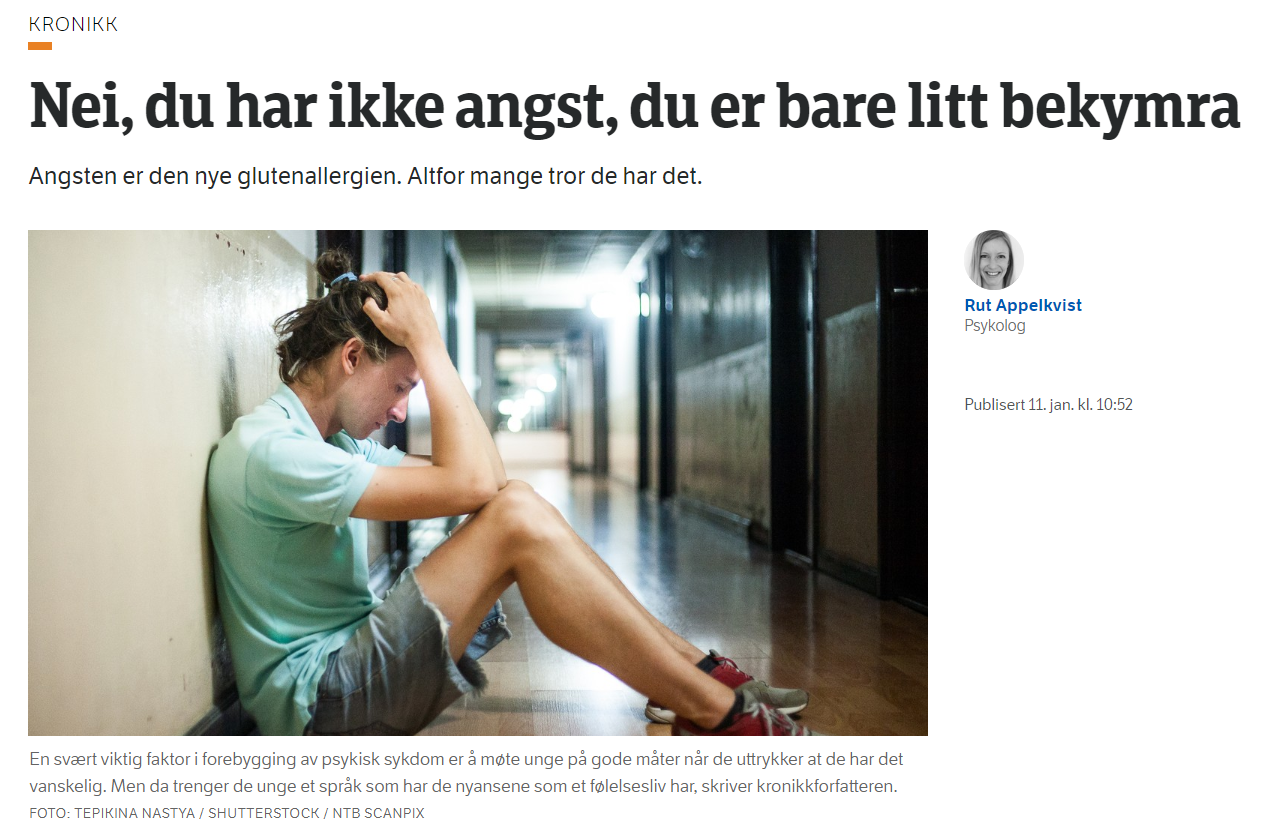 https://www.nrk.no/ytring/nei_-du-har-ikke-angst_-du-er-bare-litt-bekymra-1.14851137?fbclid=IwAR3uz-baFiOidCERRjq06W0w3yVhidPiMYAAY4muAmtE8JUbob3_n63OoJM
Er endringen i psykiske plager reell? Endrede referanserammer?
Endret språkbruk
Større behandlingstilbud
Lavere terskel for henvisning
Større åpenhet (TV, sosiale media, skole)
Mindre toleranse for ubehag
Annen kultur
++++
Store atferdsendringer blant unge
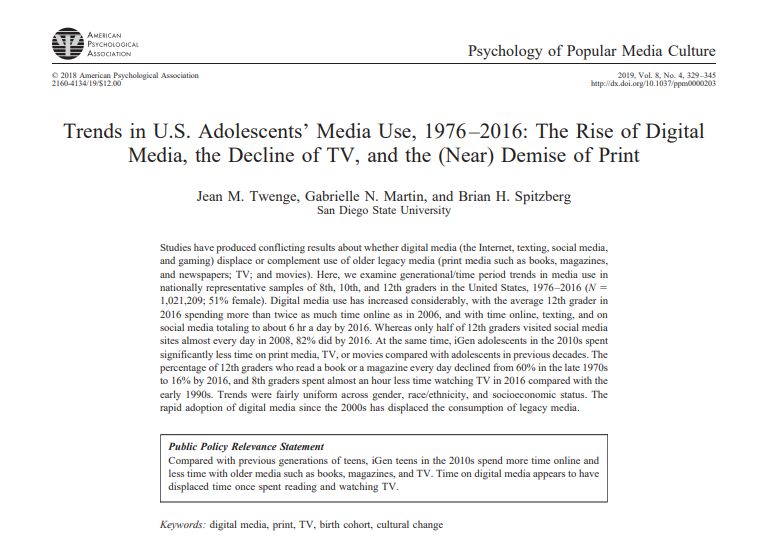 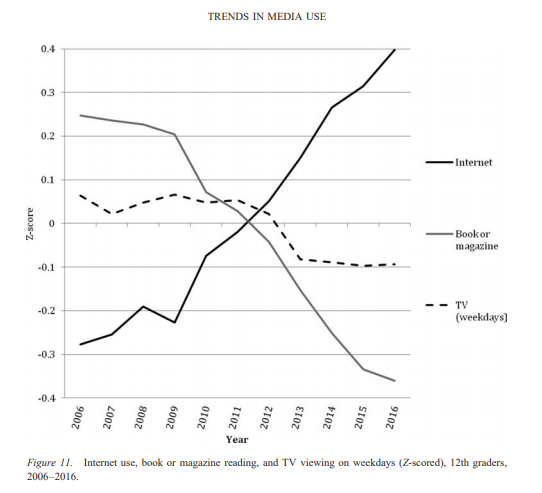 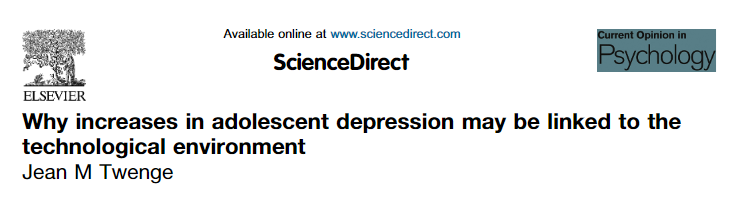 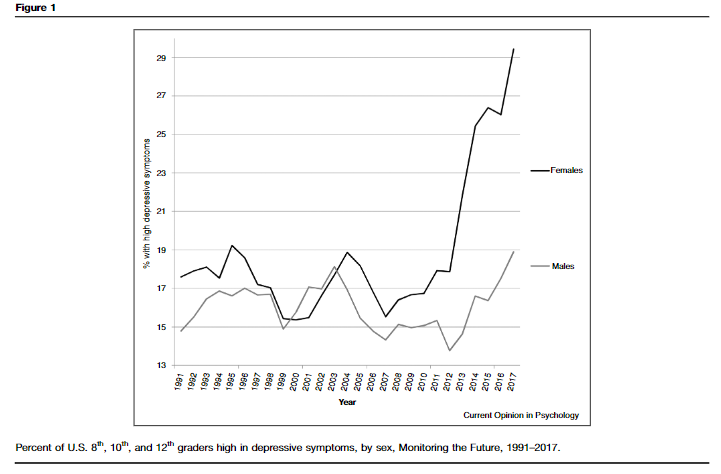 Den sterke økning i psykisk stress blant unge har kommet samtidig med økende bruk av sosial medier
Ung-HUNT4, Skjermtid (sosiale medier, chatting osv.)
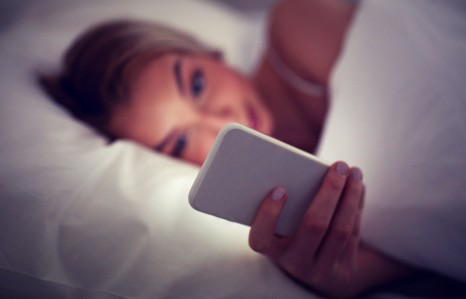 %
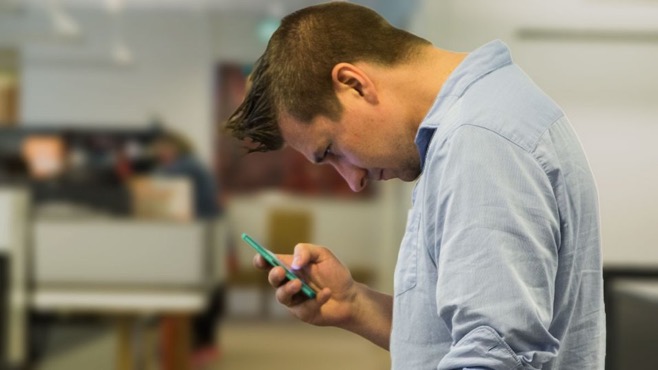 Har pandemi-perioden ført til mer eller mindre tid brukt …..
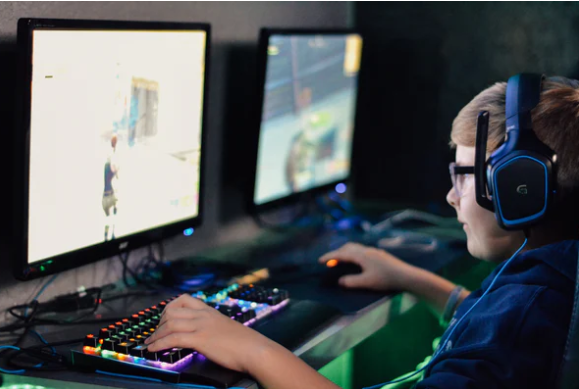 Gaming
PHOTO: GAZETTEREVIEW
Sosiale medier
Med venner på internett
Som før
Mindre enn før
Mer tid
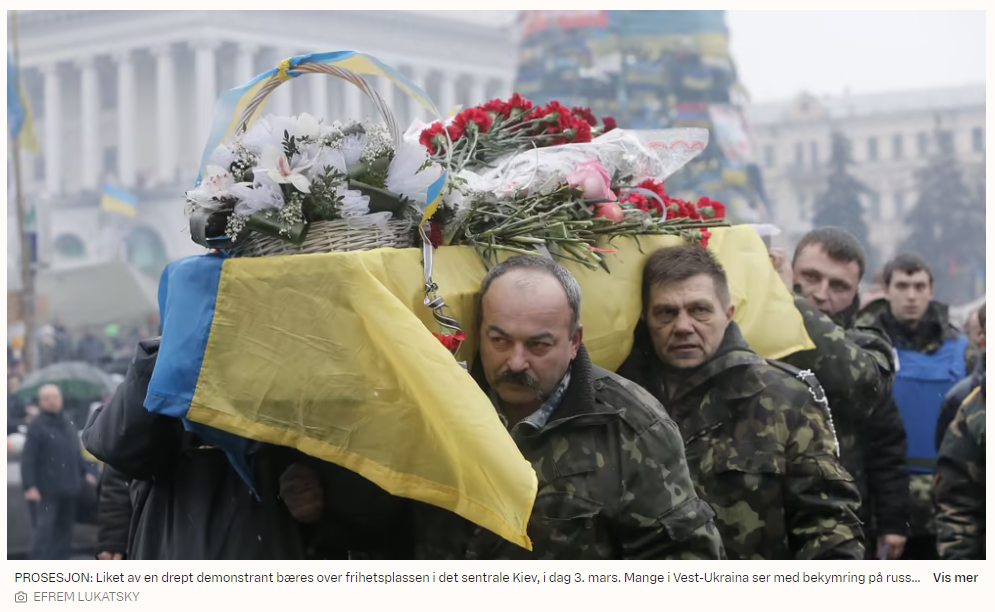 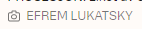 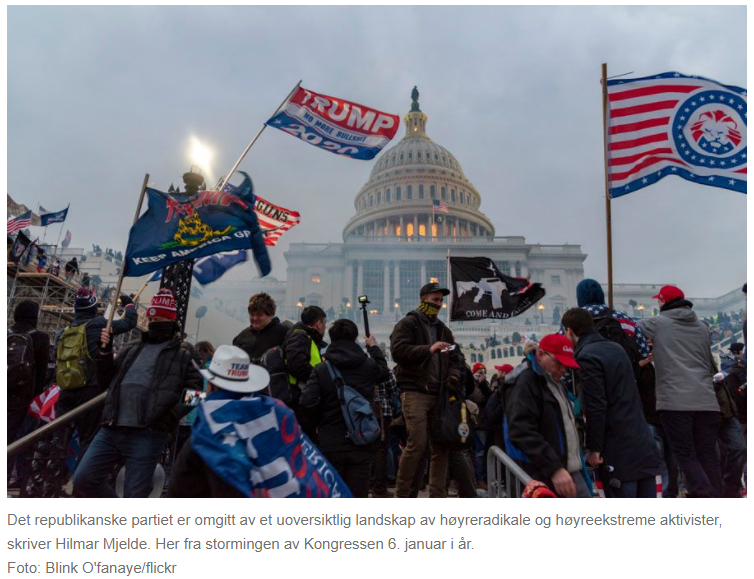 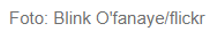 [Speaker Notes: When people's basic needs are not met, they react with rage and violence
This is not sustainable]
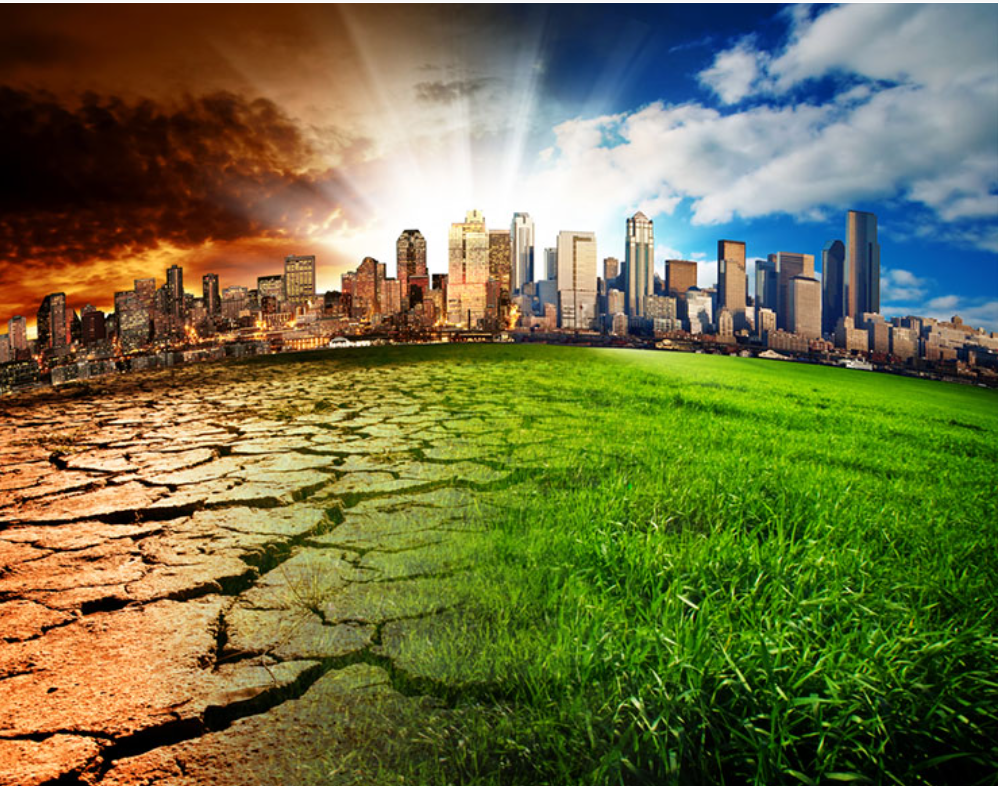 Klimaendringer
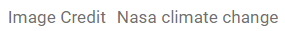 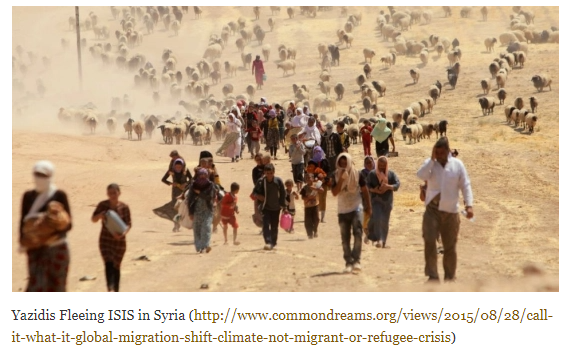 www.commondreams.org
Økning i antallet flyktninger må forventes
[Speaker Notes: In the following years, we will probably see increasing numbers of climate refugees. This can destabilize the world and our democracies
This is not sustainable.]
Ung-HUNT3 til Ung-HUNT4	Hvordan er helsa di nå? («dårlig» eller «ikke helt god»)
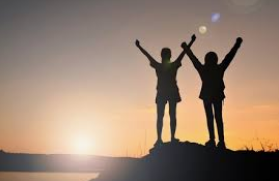 %
Jenter
Alder (år)
Ung-HUNT3 til Ung-HUNT4	Hvordan er helsa di nå? («dårlig» eller «ikke helt god»)
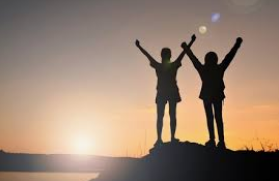 %
Gutter
Alder (år)
Har du noen gang med vilje forsøkt å skade deg selv? (f.eks. kuttet deg, tatt piller eller lignende) Ung-HUNT4 (2017-2019)
Ensom (Veldig ofte / ofte)
%
1995-97
2006-08
2017-19
På skolen eller i fritiden. Hvor ofte føler du………………………At du er ensomSvarer «ofte» eller «svært ofte» (Ung-HUNT4, 2017-19)
%
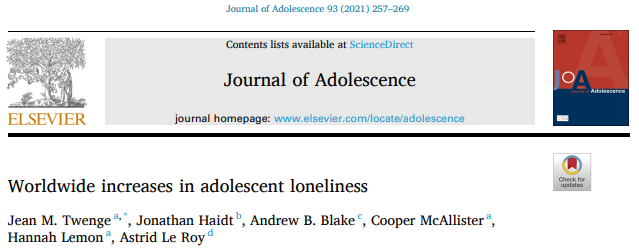 Ensomhetsskår – 1-4 hvor 4 er høyest.
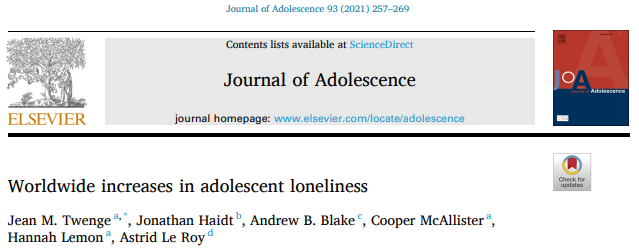 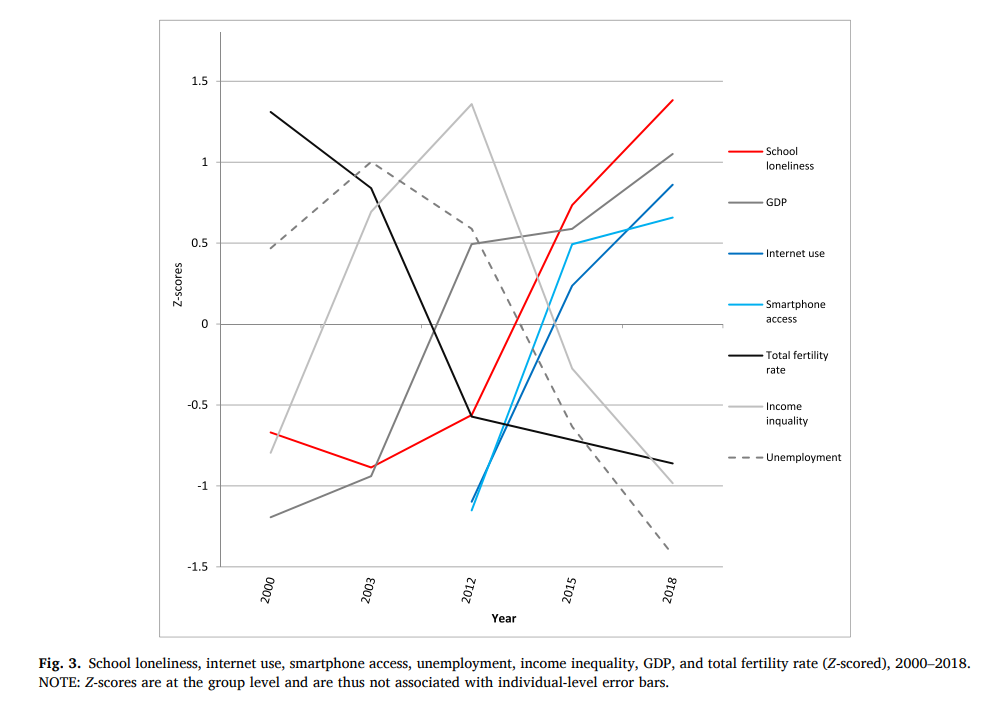 ≥ 7 timer sosiale medier/internett per dag (Ung-HUNT4)
Mellom 1,5 og 2,5 ganger større odds for å rapportere symptomer på angst/depresjon eller ensomhet
Hvordan griper vi tak i disse utfordringene?
Reetablere troen på framtiden
Ta demokratiske politiske grep i forhold til
Teknologiutviklingen
Klimautfordringen
Markedet
Ivareta folks grunnleggende behov
Slik at de er i stand til å forme en ny framtid
Øke folkehelse kompetanse for å takle psykisk stress
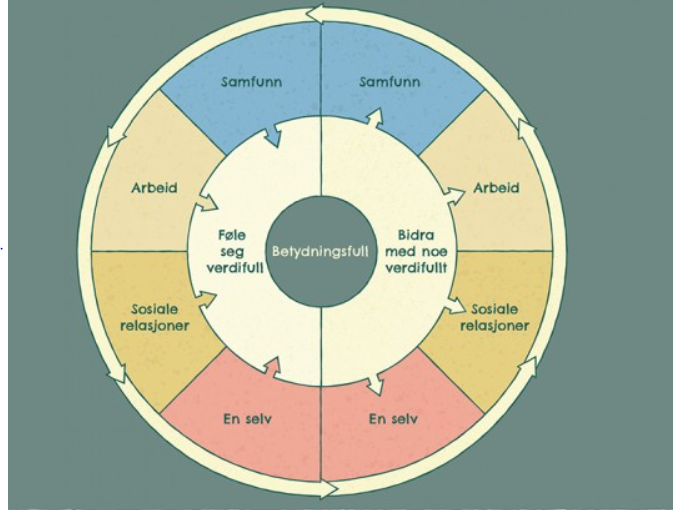 Understøtte menneskers grunnleggende behov:Å ha en betydning«To matter!»Utforme et samfunn der alle kan bidra med noe verdifullt og føle seg verdifull!
https://pubmed.ncbi.nlm.nih.gov/31407358/
https://tidsskriftet.no/2021/02/essay/hva-skal-til-fa-flere-i-arbeid
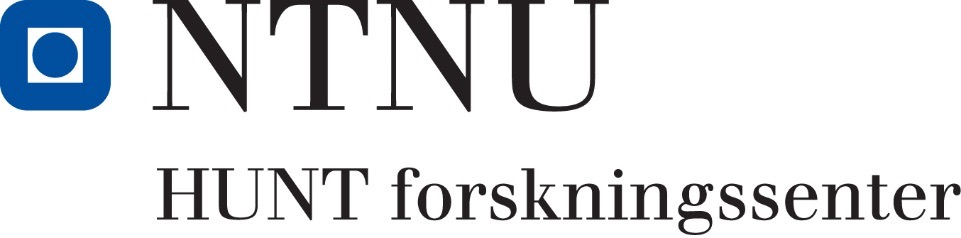 Takk for oppmerksomheten!
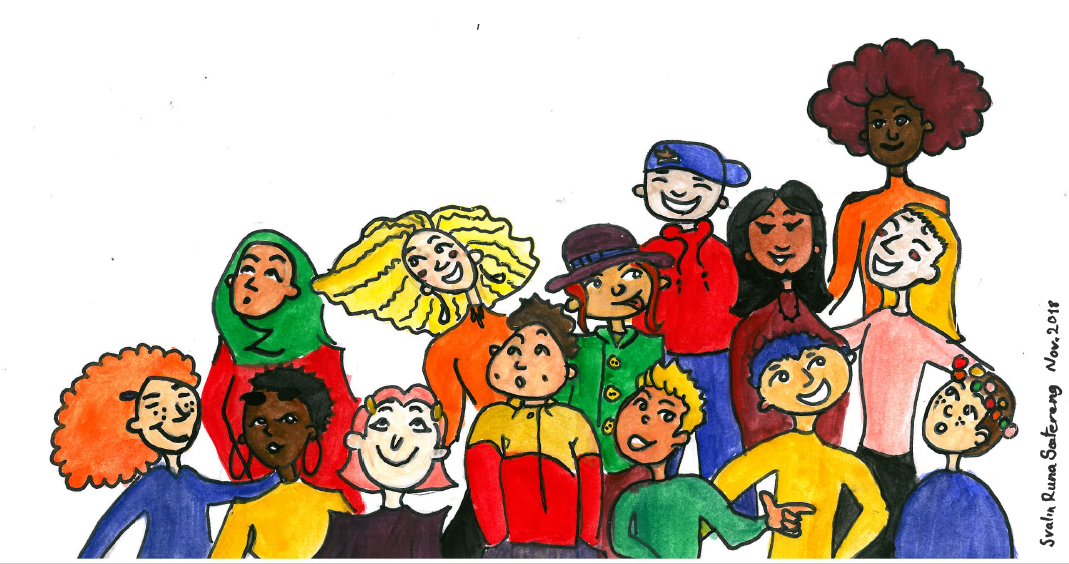 [Speaker Notes: Foreløpige]
Vårt verktøy er ABCen til god psykisk helse:
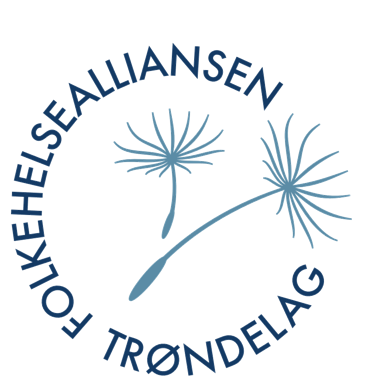 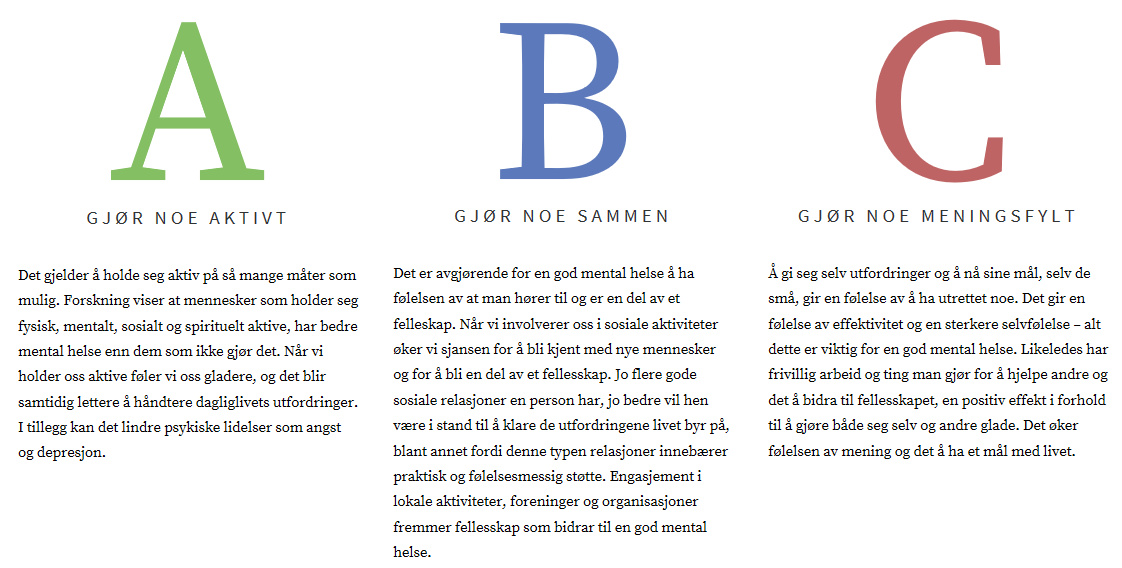 Act-Belong-Commit
https://abcmentalsunnhet.no/
Ref: Steinar Krokstad
A
Vår kampanje heter:
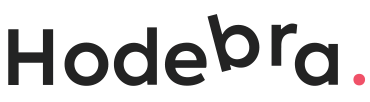 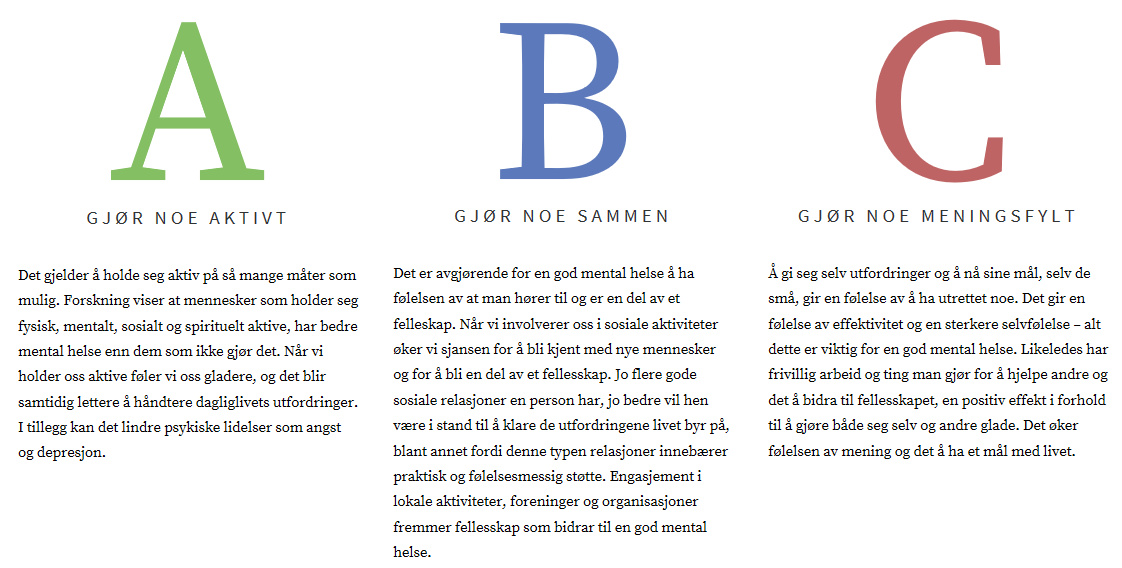 https://hodebra.no/
Ref: Steinar Krokstad
ABCen til god psykisk helse: Hva er det?
ABC for mental sunnhet er tre gode råd som kan brukes på alle arenaer i samfunnet for å fremme bedre mental sunnhet
ABC virker både helsefremmende og forebyggende
ABC står for «Act, Belong, Commit» og ble utviklet i Australia hvor en nå kampanje drives av Mentally Healthy Western Australia. 
Det er hentet til Danmark av Statens Institut for Folkesundhed hvor det fikk navnet ABC for Mental Sundhed. 
ABC er tatt i bruk av Folkehelsealliansen i Trøndelag
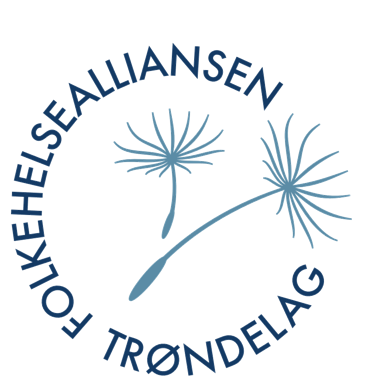 Ref: Steinar Krokstad